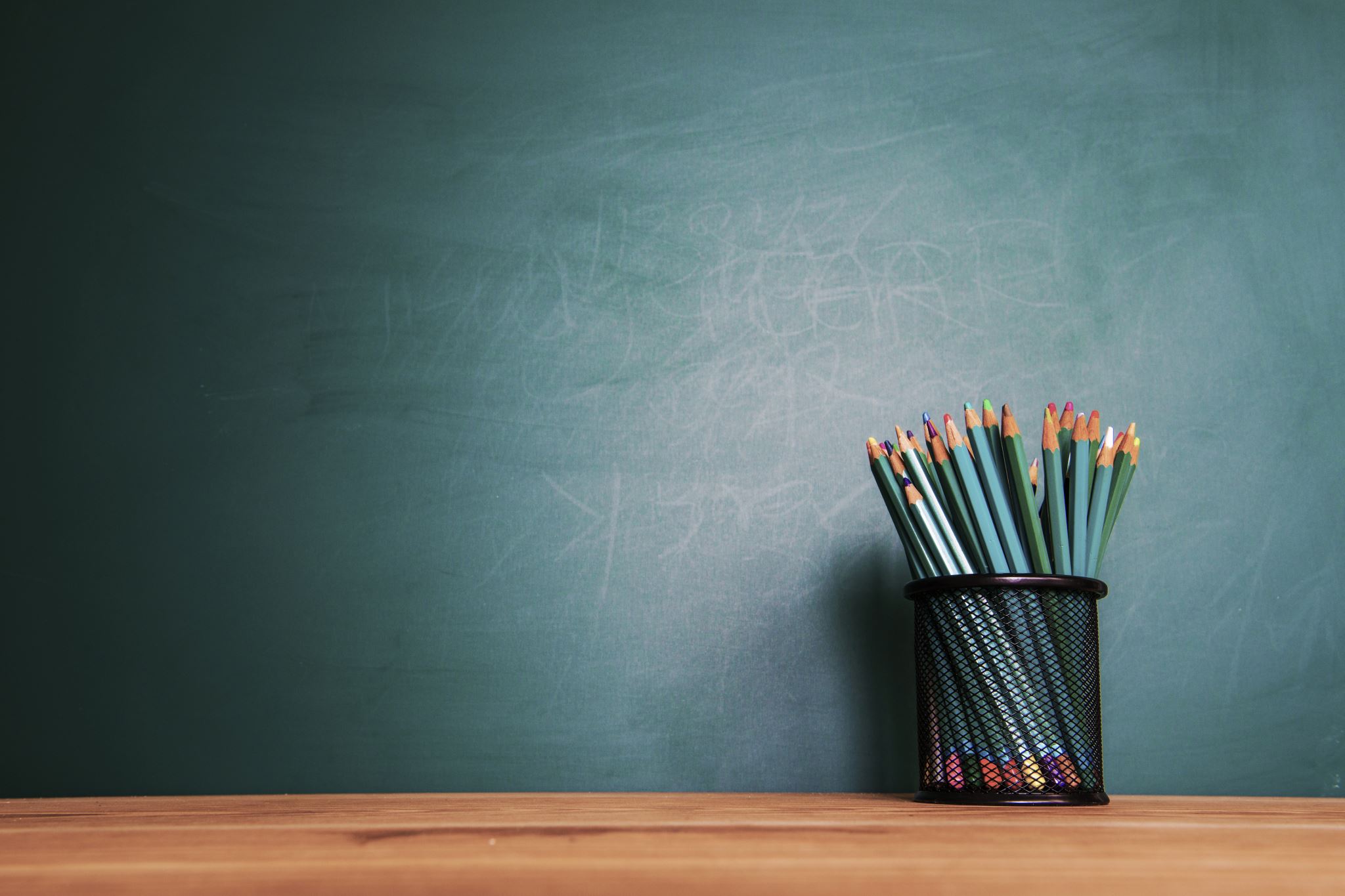 Escuela Normal de Preescolar
INGLES 2.2 
ALUMNA: 
KATHIA ANAHI CASTAÑUELA SALAS 
RESULTADO CAMBRIDGE ONE
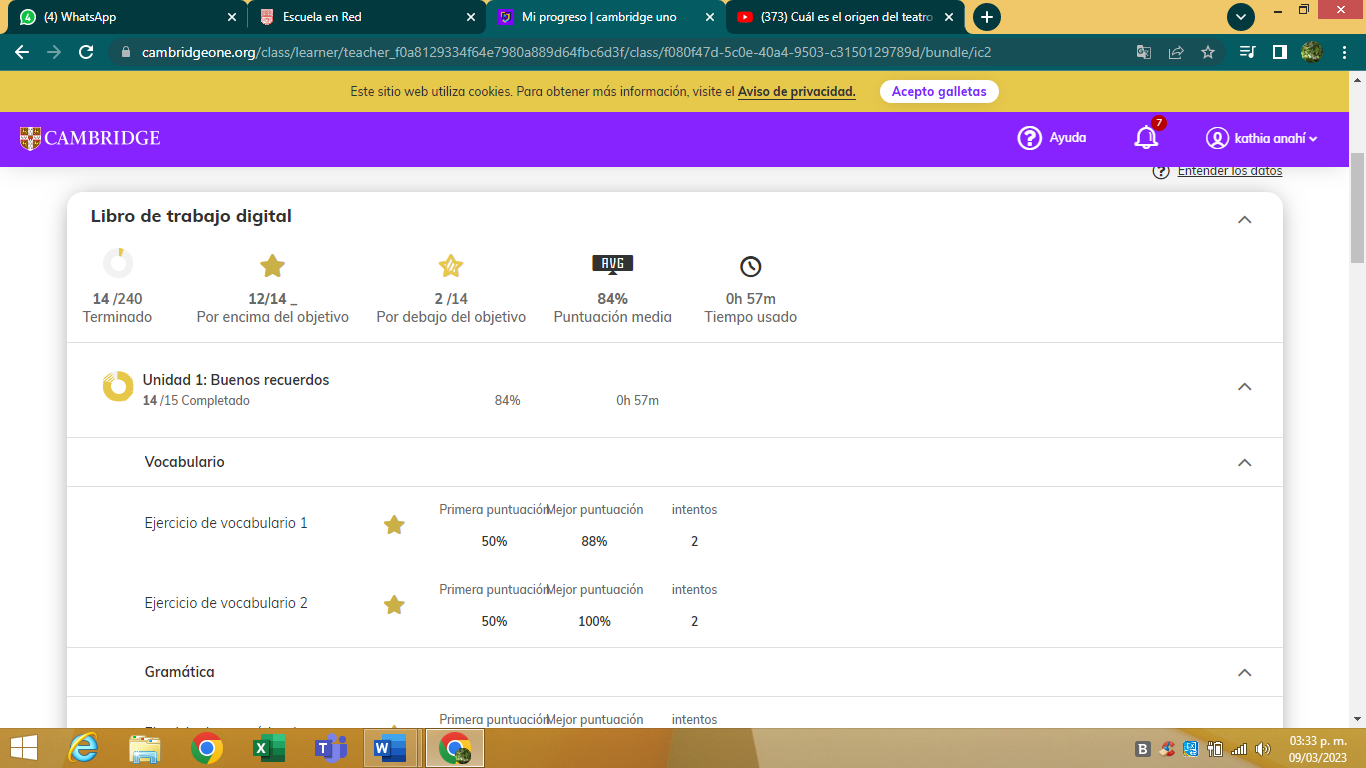 2
3/9/2023
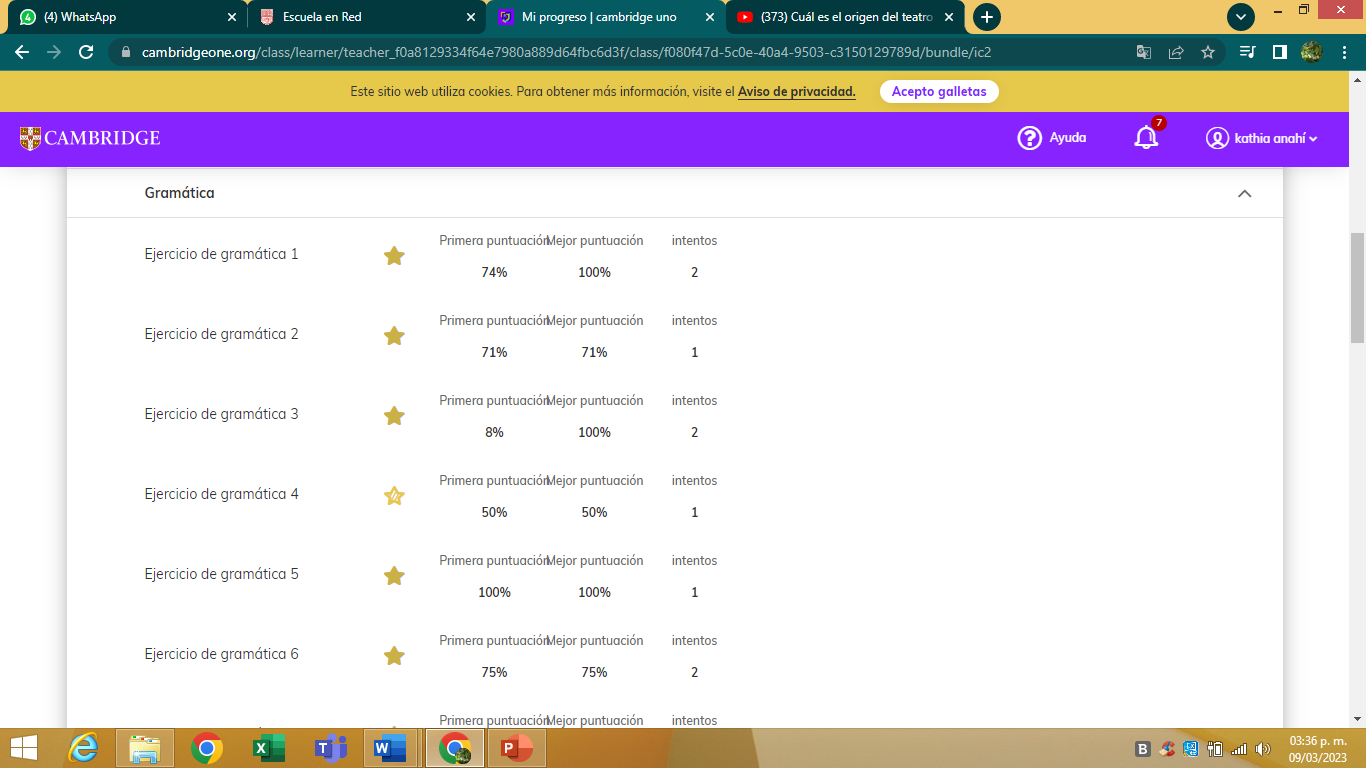 3
3/9/2023
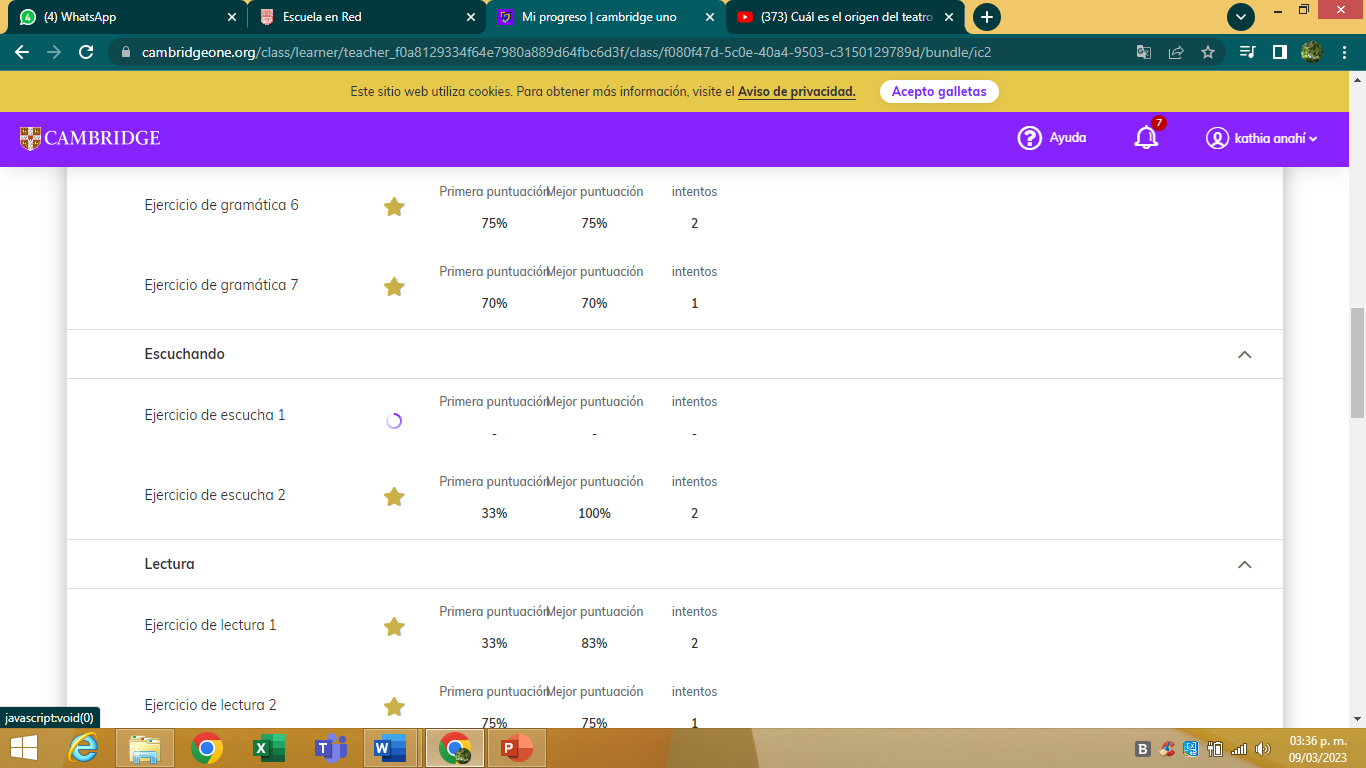 4
3/9/2023
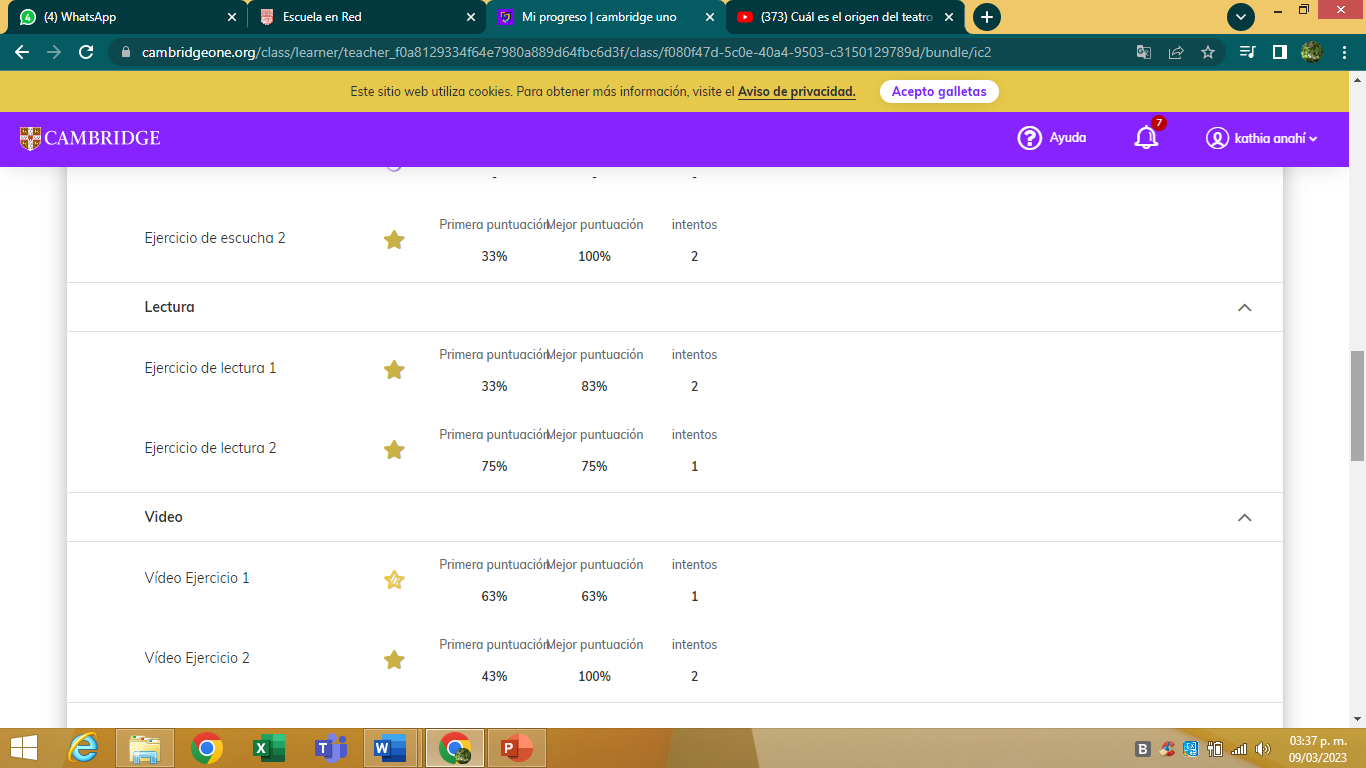 5
3/9/2023